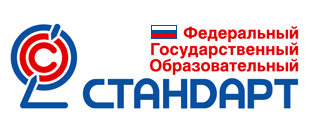 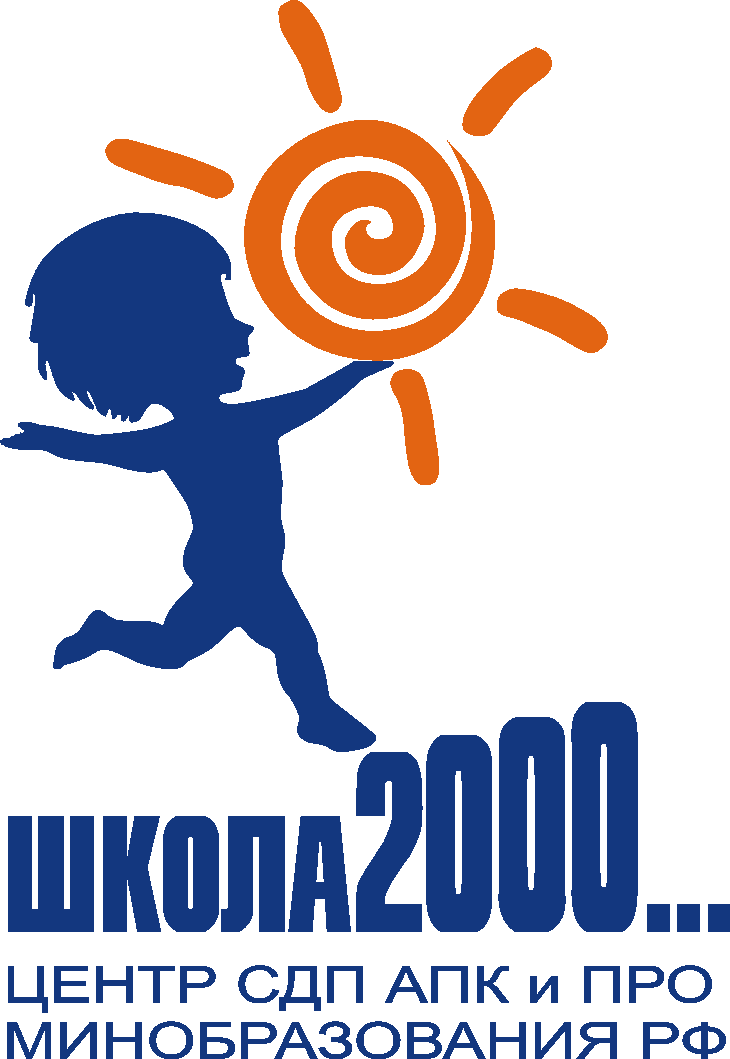 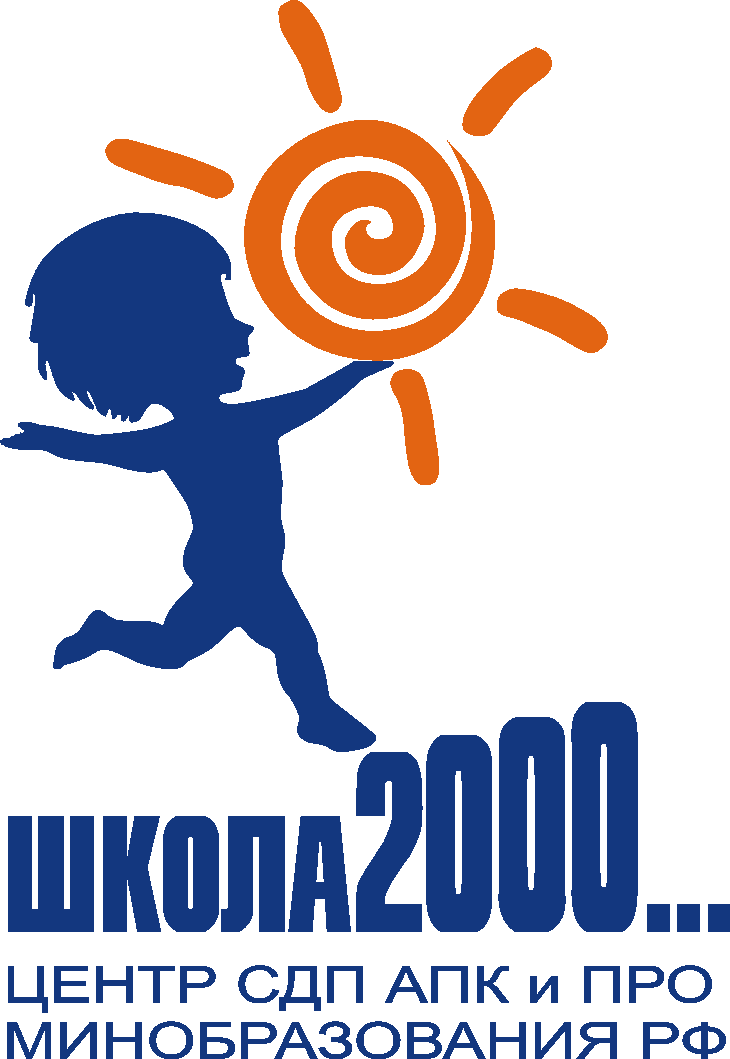 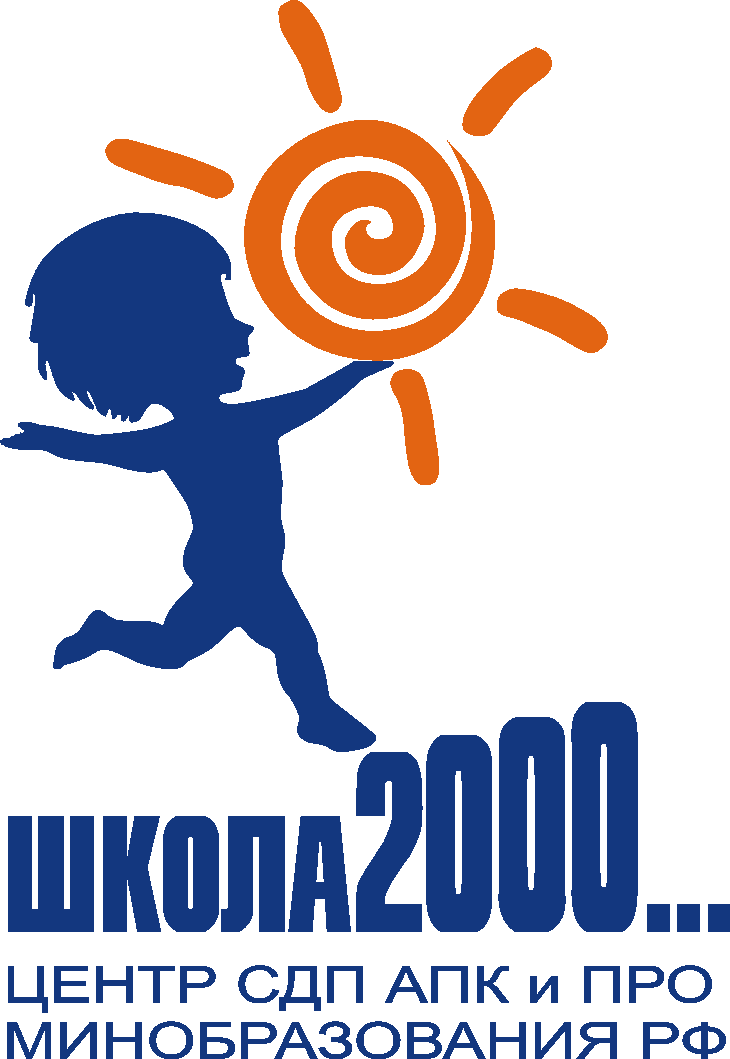 Ответы на вопросы:
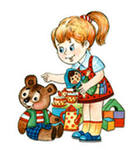 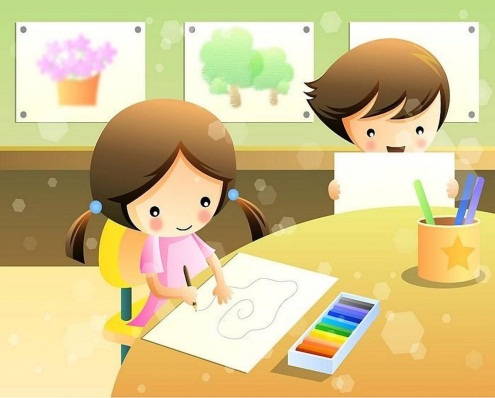 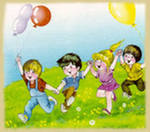 1.Приоритетная цель современного дошкольного образования:
г)	формирование общей культуры, развитие физических, интеллектуальных, нравственных, эстетических и личностных качеств, формирование предпосылок учебной деятельности, сохранение и укрепление здоровья детей дошкольного возраста.
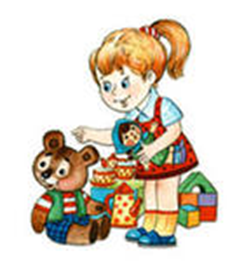 2. Какие из перечисленных принципов НЕ являются принципами дошкольного образования?
г) гарантированность достижения цели обучения;
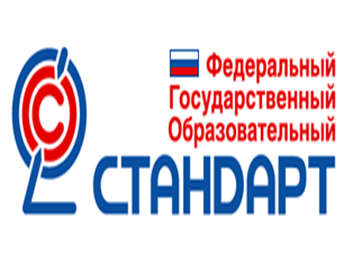 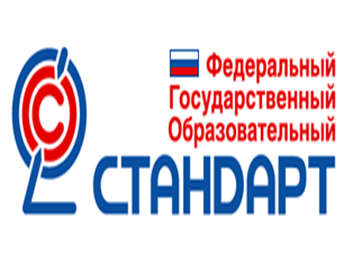 3. Какие функции выполняет педагогическая диагностика в дошкольном образовании в соответствии с ФГОС?
б) оценка эффективности педагогических действий на основе оценки индивидуального развития детей;
г)основа для решения образовательных задач, в т.ч. индивидуализации образования и оптимизации работы с группой детей.
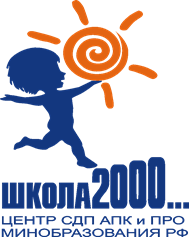 г) деятельностный
4. Какой метод обучения положен в основу дидактической системы Л.Г.Петерсон («Школа 2000...»)?
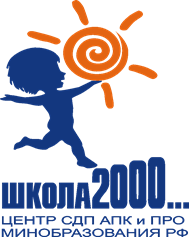 5. Какие принципы входят в образовательную систему      Л.Г.Петерсон («Школа 2000...»)?
а) вариативности;				
в) минимакса;	
д) психологической комфортности;		
е) творчества.
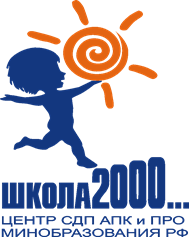 6. Какие типы занятий с дошкольниками представлены технологии «Ситуация»?
г) «открытия» нового знания;
 б) итоговые;		                          
 в) тренировочные;
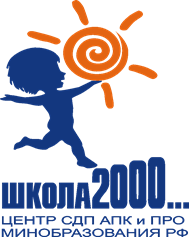 7. Какие из перечисленных этапов включает в себя технология «Ситуация»?
б)актуализация знаний;
г)затруднение в ситуации;
е)включение нового знания в систему знаний.
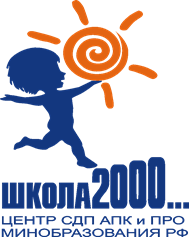 8. Какая теория является методологической основой системно-деятельностного подхода Л.Г.Петерсон («Школа 2000...»)?
д) общая теория деятельности 
   (Г.П. Щедровицкий, О.С. Анисимов);
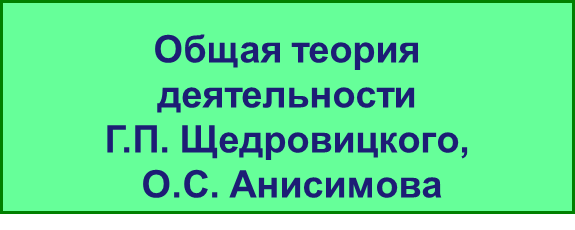 СД-педагогика
«Школа 2000...»
(Л.Г. Петерсон)
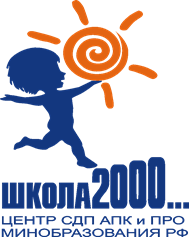 9. Последовательность этапов преодоления затруднения в методологической схеме-аксиоме «Рефлексивная самоорганизация»:
в б д г е а 
в)   действие, которое привело к затруднению;
б)   анализ ситуации (исследование);
д)  фиксация затруднения;
г)   выявление причины затруднения (критика);
е)   проектирование (П).
а)   реализация проекта;
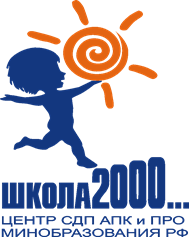 10. Выберите требование к организации первого этапа образовательной ситуации ОНЗ:
в) мотивация и включение детей в деятельность, обозначение «детской цели»;
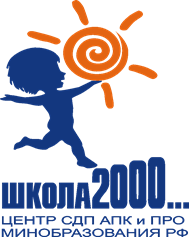 11. К какому этапу образовательной ситуации ОНЗ относится следующее требование: «Побуждение детей к осмыслению своей деятельности, фиксации достижения цели и определению условий, которые позволили её достичь»?
в) осмысление;
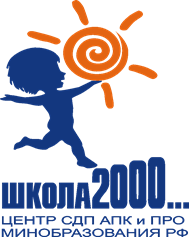 12. К какому этапу образовательной ситуации ОНЗ относится следующее требование: «Моделирование ситуации, в которой дети сталкиваются с затруднением, организация анализа детьми возникшей ситуации, фиксация затруднения и подведение их к выявлению причины затруднения»?
е) затруднение в ситуации.
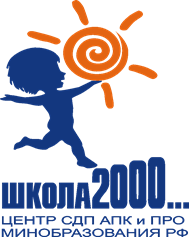 13. С помощью какого вопроса воспитатель помогает детям зафиксировать затруднение?
г) «Смогли …?»
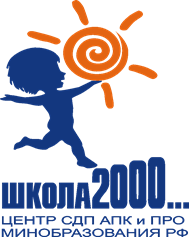 14. С помощью какого вопроса воспитатель помогает детям выявить причину затруднения?
д) «Почему вы не смогли…?»;
15. Проанализируйте следующие утверждения о роли образовательной программы дошкольного образования:
а) оба ответа верны;
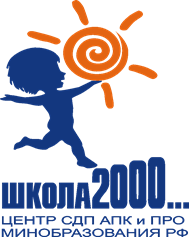 16. Составьте правильную последовательность приведенных ниже этапов технологии «Ситуация»:
В б а г е д
в) введение в ситуацию;
б) актуализация знаний;
а) затруднение в ситуации;
г) «открытие» нового знания;
е) включение нового знания в систему знаний.
д) осмысление;
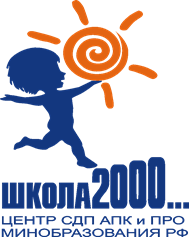 17. Выберите ключевое звено в технологии «Ситуация» ОНЗ:
а) затруднение в ситуации;
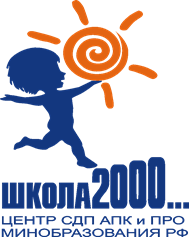 18. Какие из перечисленных этапов включает в себя образовательная ситуация тренировочного типа:
г) введение в ситуацию;
б) игровая деятельность;
е) осмысление.
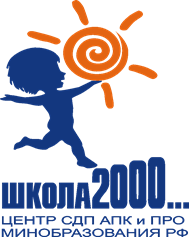 19. Выберите из приведенных принципов ДСДМ Л.Г. Петерсон («Школа 2000…») один наиболее приоритетный на дошкольном уровне образования?
в) принцип психологической комфортности;
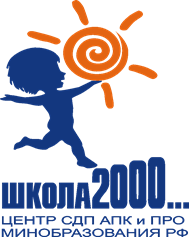 20. Проанализируйте следующие утверждения о принципе деятельности в образовательной системе Л.Г. Петерсон («Школа 2000…»):
в) верно только А;
А. Основной акцент делается на организации самостоятельных детских «открытий» в процессе разнообразных видов деятельности детей (игре, общении, исследовании и пр.).
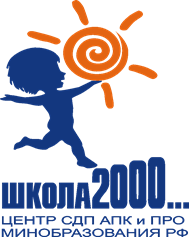 21. Расставьте шаги логической основы занятия ОНЗ в правильной последовательности:
Д г б в а е 
д) ситуация затруднения;
г) фиксация затруднения; 
б) причина затруднения;
в) формулировка познавательной цели детей;
а) новое знание (понятие, способ действия);
е) фиксация нового знания (эталон).
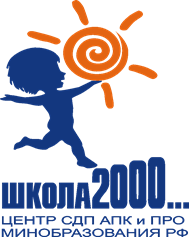 22. Выберите два основных шага, которые лежат в основе технологии деятельностного метода Л.Г. Петерсон
б , г
«ЧТО Я НЕ ЗНАЮ» 
 «САМ НАЙДУ СПОСОБ»
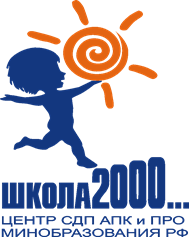 23. На какие две группы подразделяются развивающие «ситуации»?
Запланированные (планируются взрослым, исходя из образовательных задач).

Спонтанные  (возникают по инициативе детей, а взрослые подхватывают и продумывают, как насытить их важным развивающим содержанием).
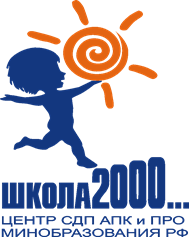 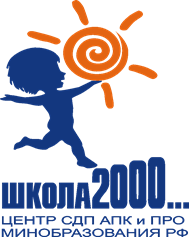 24.Какова цель образовательной ситуации «открытия нового знания»?
б – формирование представлений (знаний), умений, способа действий, …
25.Какова цель итоговой образовательной ситуации? 
в- контроль уровня сформированности представлений (знаний), умений, способа действий, …
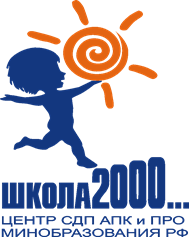 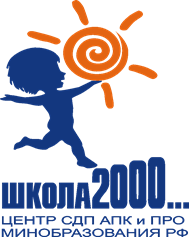 26.Какова цель тренировочной образовательной ситуации?
а - тренинг умений, способов действий, …
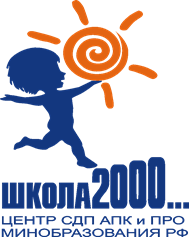 27.Какова цель этапа «Введение в ситуацию»?
в- создание интересной мотивации к деятельности
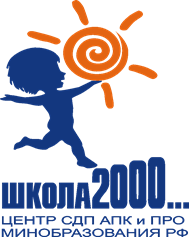 28.Какова цель этапа «Затруднение в ситуации»?
а- организация анализа детьми возникшей ситуации, подведение их к выявлению места и причины затруднения
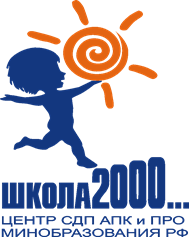 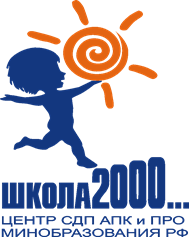 29.Какова цель этапа «Актуализация»?
б- выделение важных знаний у детей, необходимых для открытия нового знания
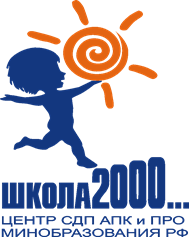 30.Какова цель этапа «Открытие нового знания»?
б- формирование первичного опыта успешного преодоления трудностей через выявление и устранение их причин;
«Цель воспитания – 
научить детей обходиться без нас».
Эрнст Легуве
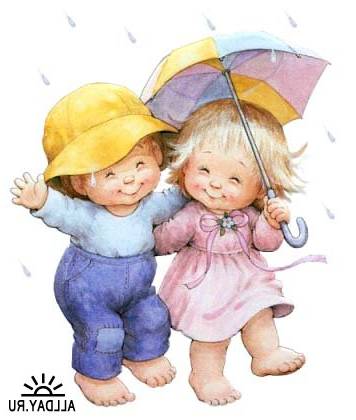